Projet BZZZ_2
Pesage des ruches
Bernard ARZUR, Tangi LAVANANT
Principe : Demi-Châssis associables
France -> il y a un million de ruches
Mesure du poids : permet le contrôle/prévision essaimage, récolte, disette, maladies, influence épandage pesticides, vol…
Précision: au gramme près (10 abeilles), sur une plage de 0 à 100 Kg
Jauge de contrainte résistive connectée en pont de Wheatstone
Numérisation de la mesure (0-10mV) par un module HX711 (convertisseur analogique/numérique sur 24 bits)
Le module HX711 (2 entrées possibles) est connecté au plus près de la jauge, pour éviter les interférences électromagnétiques
Le module HX711 est connecté à un arduino (ou autre), qui pourrait en recevoir plusieurs (optimisation des coûts)

Demi-Châssis
Une seule jauge de contrainte par capteur/demi-châssis (diminution du prix) 
On accède au paramètre de variation du poids
La valeur absolue du poids de la ruche n'est pas connue

2 Demi-Châssis
Le support associé est remplacé par un 2éme demi-châssis
Le poids exact est connu par la somme des 2 valeurs issues des 2 capteurs
Le coût est un peu plus élevé
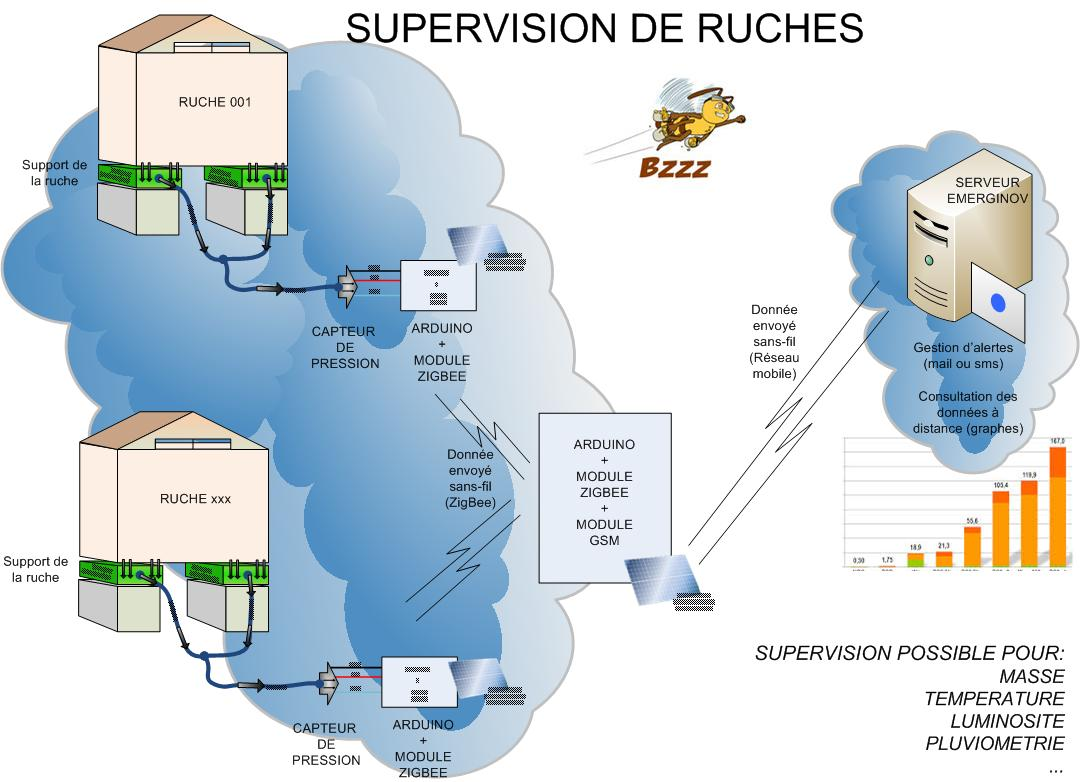 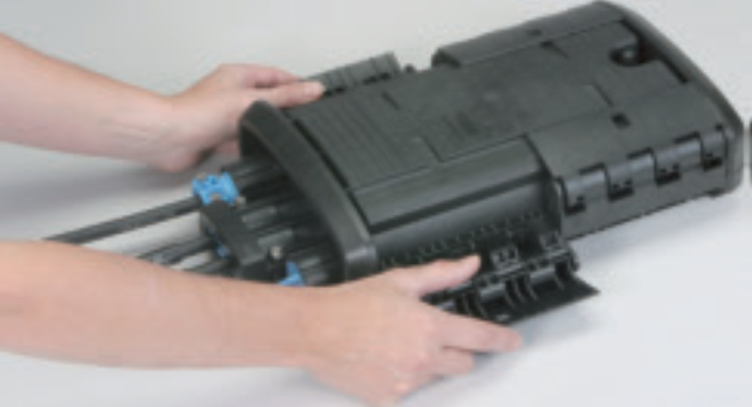 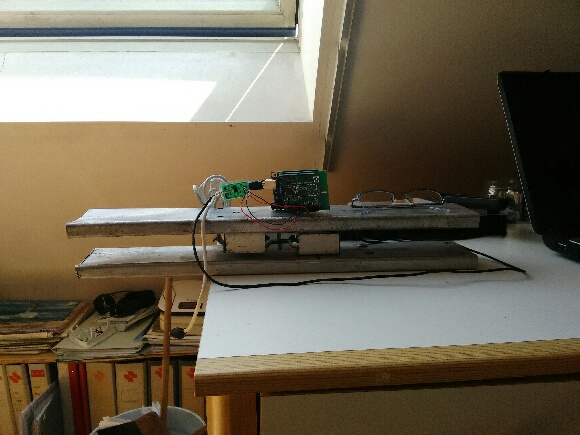 Station Raccordement et Émission
Boitier
Il doit être étanche (IP>= 65), résistant, car il restera à l'extérieur plusieurs années
Ce boîtier contiendra : 
L'alimentation électrique (batterie + carte économiseur)
Arduino + carte Lora + autres capteurs (T, P, H, vol, …)
Antenne
Nous avons donc choisi un boîtier "Raccordement Fibre Optique" étanche à l’immersion, qui permet d'ajouter facilement des entrées-sorties. Ce boitier est en catégorie IP68 pour une meilleure fiabilité à long terme. Etanchéité : 80 mb de pression en continu et 500 mb en flash test 15 mn.

Alimentation
4 Batteries Lithium  2800mAh, soit 5600 mAh, tension 7.4V réduite à 5.5V par x diodes
Ou bien 4 piles alcalines :  LR14 R14 C 1.5V  8450mAh 
La carte économiseur (basée sur des relais Reed basse consommation et un ampli-op LM324 à 4 circuits comparateurs) permet de diviser la consommation par 100 : 
i (moyen) = i (veille) + tps émission (2s)*conso émission(120mA)/durée cycle
0.6mA en veille, émission toutes les 10 mn (600s)
1 mA en consommation moyenne = un an d'autonomie avec 4 LR14
le LM324 dispose en outre de trois entrées supplémentaires (capteur vol, …)

Arduino Lora
Le module HX711 émet un signal numérique 5V sur les broches 0-1 de l'arduino
Le module LoRa utilise les pin 10-11-12-13
Deux broches pour l’économiseur et pour la tension batterie (facultatif)
Des broches pour d’autres capteurs si nécessaire
Restent donc 6 broches pour 3 HX711 supplémentaires (multiplexage à voir)
Matériel (aujourd’hui) : Configuration Point à point
L'ensemble des composants doit fonctionner entre -30° C et +70° 
Emetteur
Châssis métallique : 5€
Jauge de contrainte : 25€
Circuit HX711 : 1€
Câble 278 8p : 0.50€ le m
Boitier : 25€
Batterie : 40€ (Icr18650-28a 18650 3.7v 2800mAh Li-ion rechargeable )
Ou pile alcaline 4 : 4€
Circuit Économiseur : 20€
Arduino  : 22€
Emetteur Lora : 30€

Récepteur Arduino/Lora : 50€ qui peut servir pour x émetteurs à portée
Pas de coûts d'utilisation des réseaux Lora
Total : environ 185€ TTC pour un demi-châssis avec station d'émission 
Total : environ 215€ TTC pour 2 demi-châssis avec station d'émission (+30€ par demi-châssis relié à la même station)